Business Cycle
Period of macroeconomic expansion (growth) followed by one of contraction (decline)
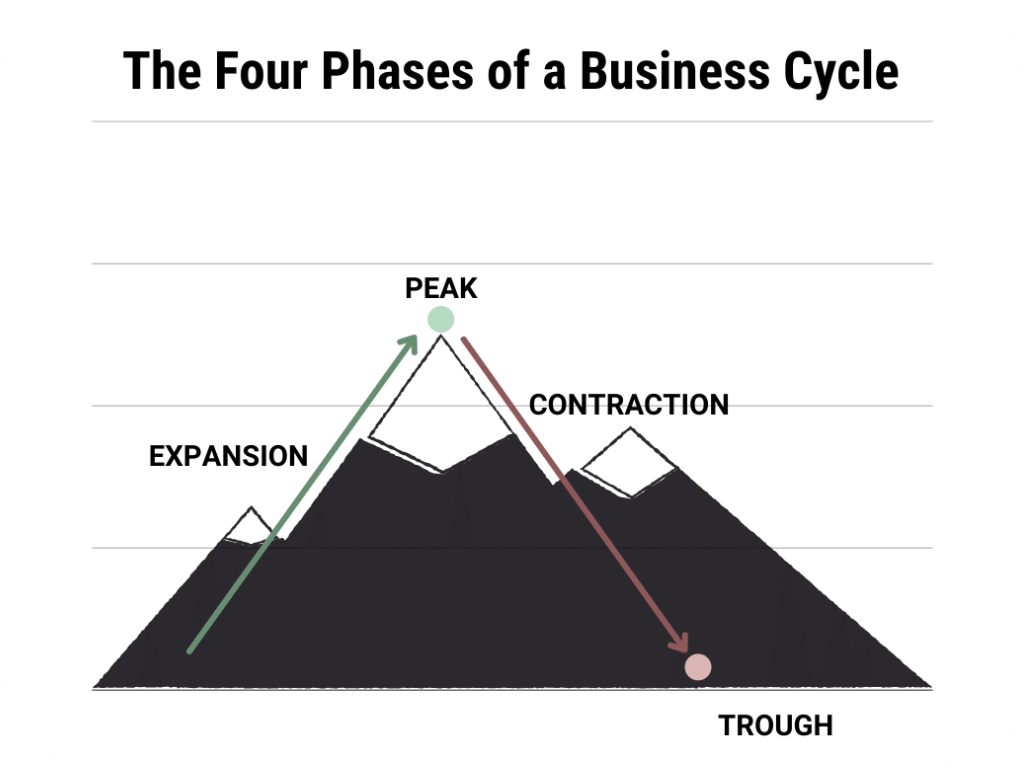 Unemployment
a worker without a job


WHY:
worker take time to find a job
workers lack the necessary skills 
layoffs due to economic downturns
industrites slow or shut down for a season
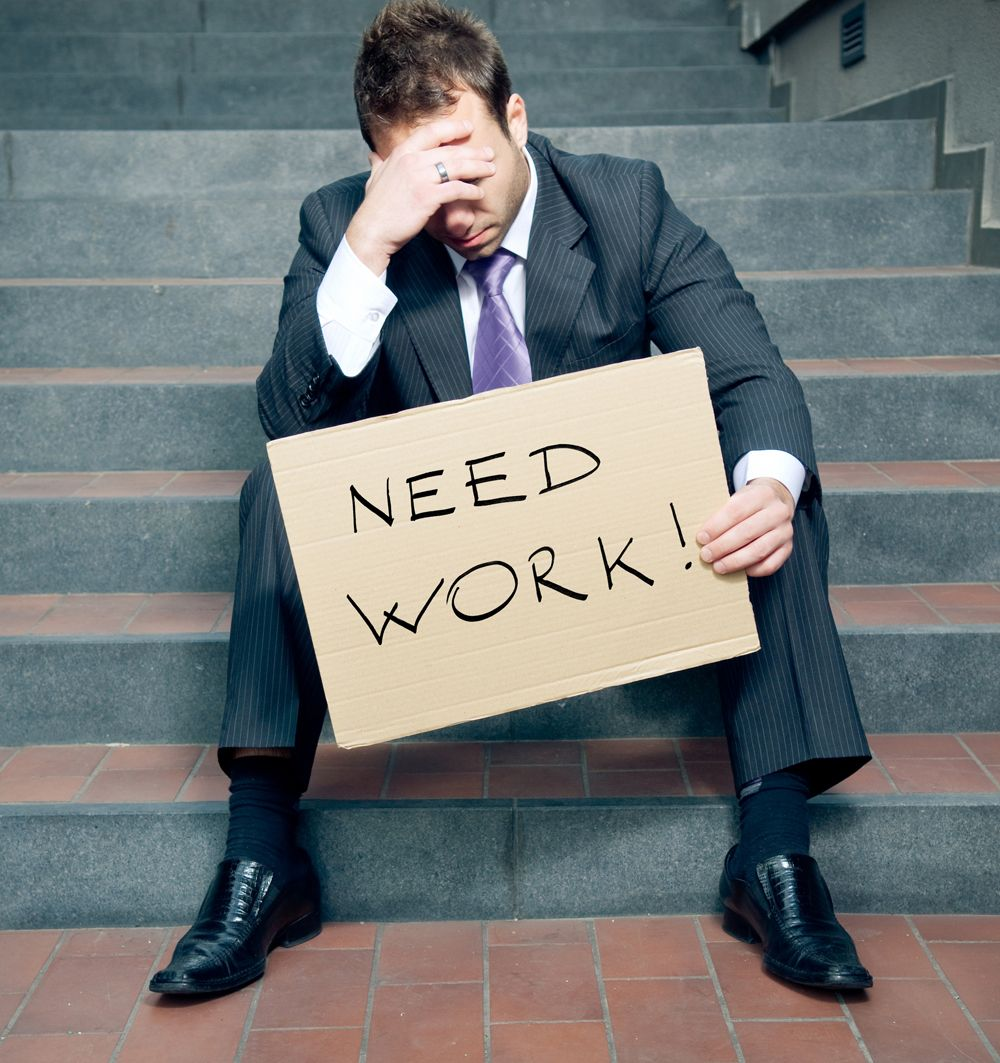 Recession / Contractionary
Prolonged downturn in economic activity
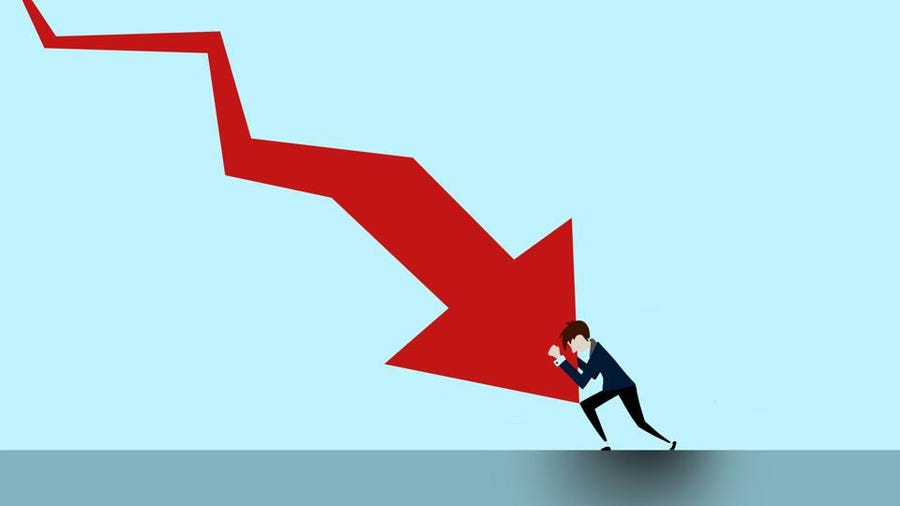 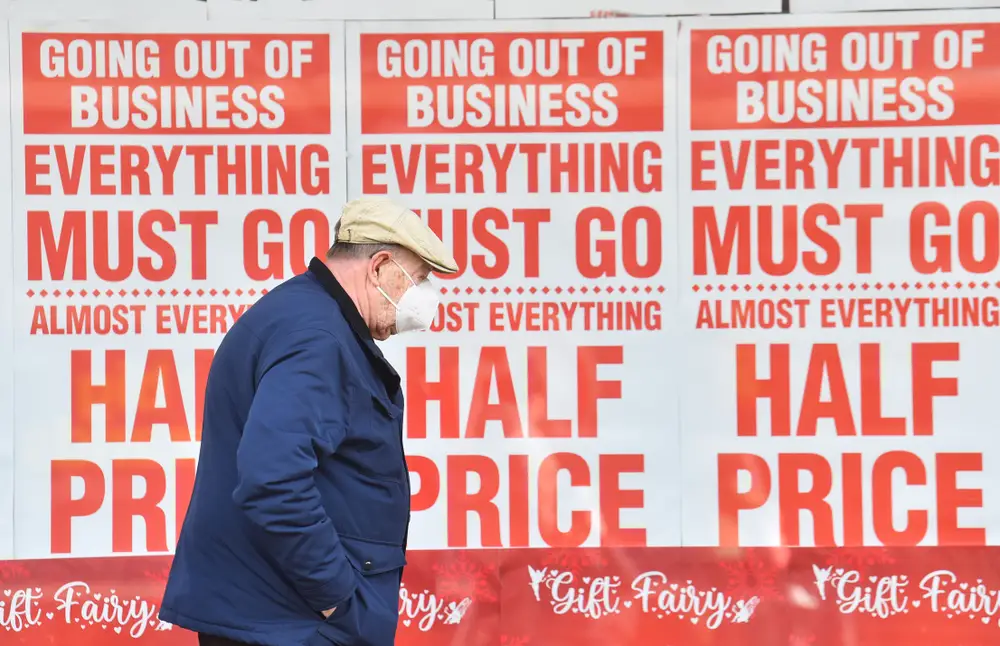 Gross Domestic Product
(GDP)
the market value of all goods and services newly produced in a country in one year
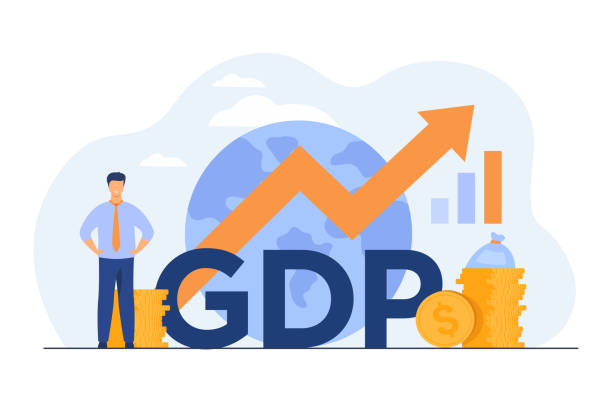 Gross Domestic Product Per Capita
(GDP per capita)
GDP of the country divided by its population
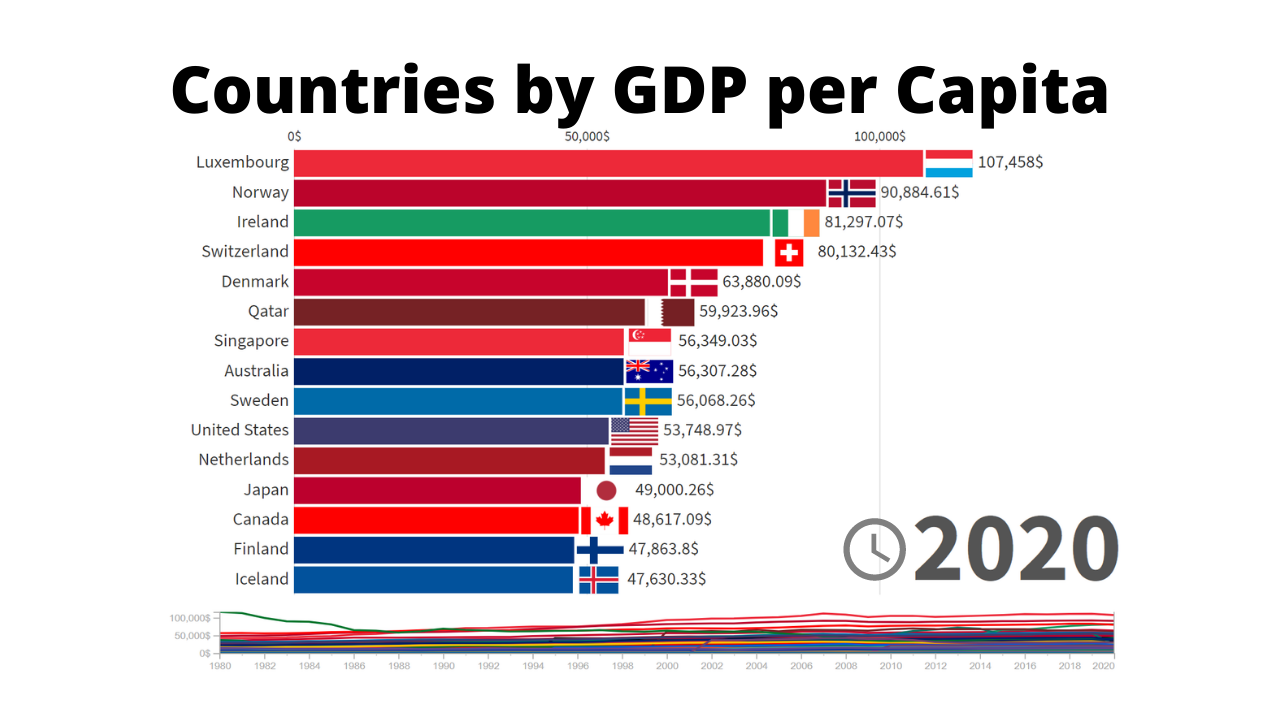 Depression
A recession that is especially long and severe
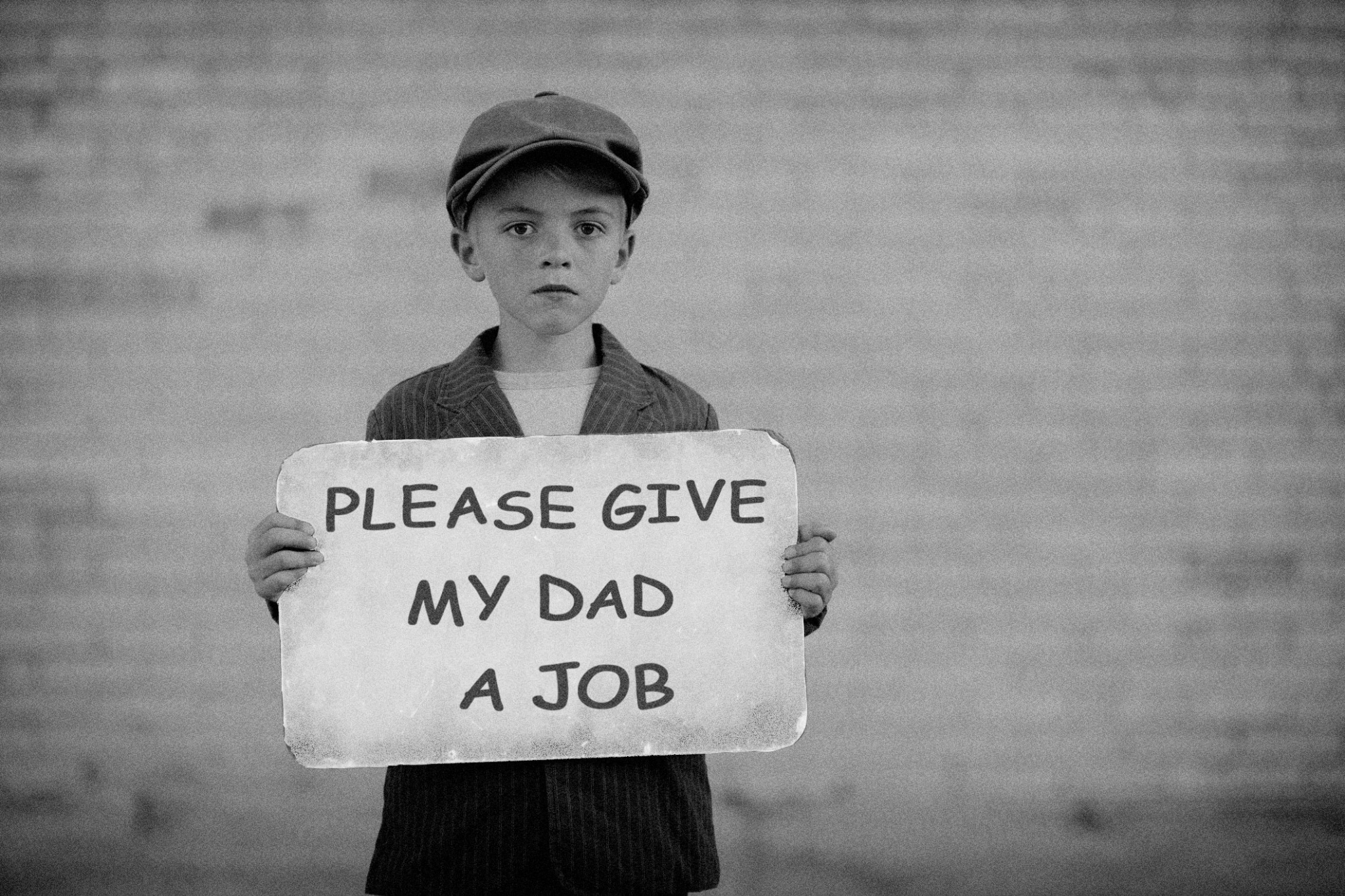 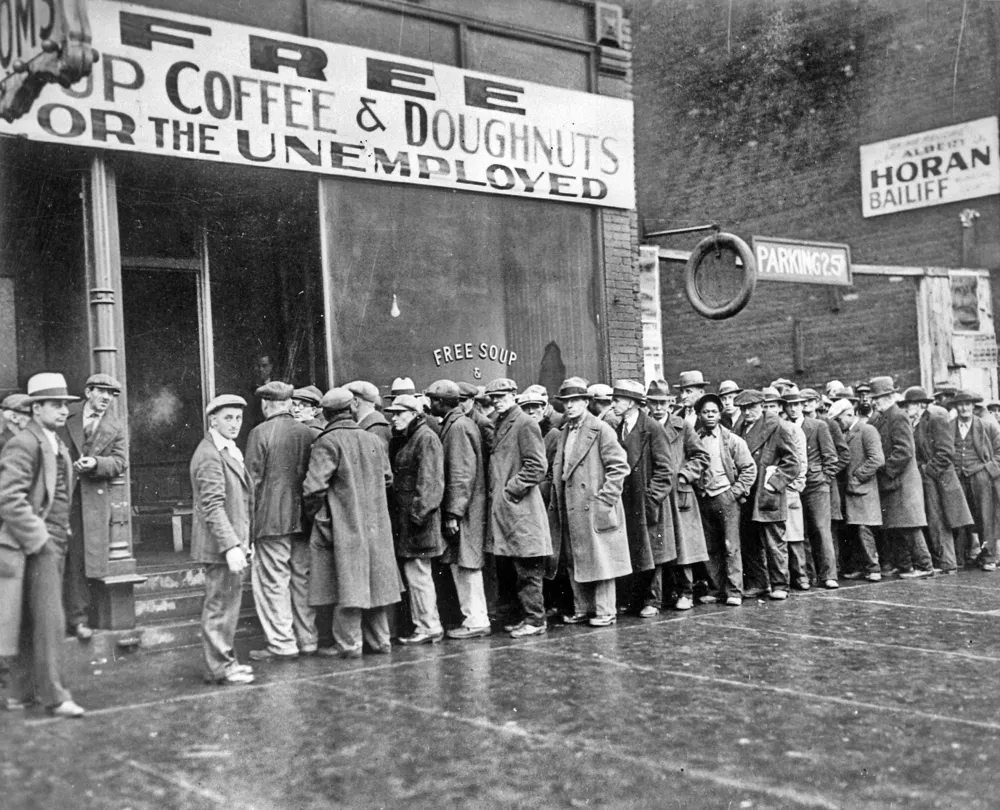 Inflation
Increase in prices across an economy
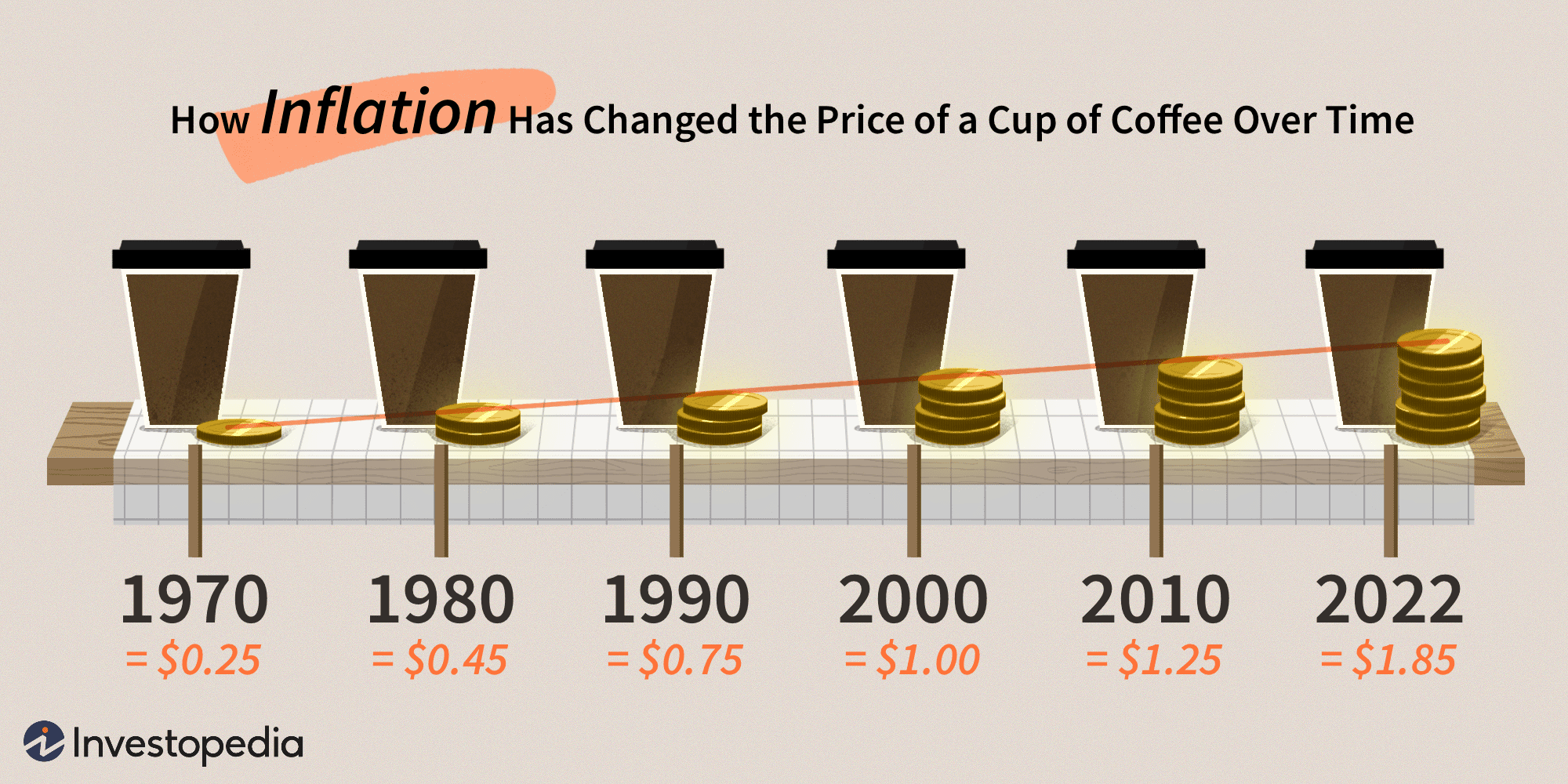 Factors of Economic Growth
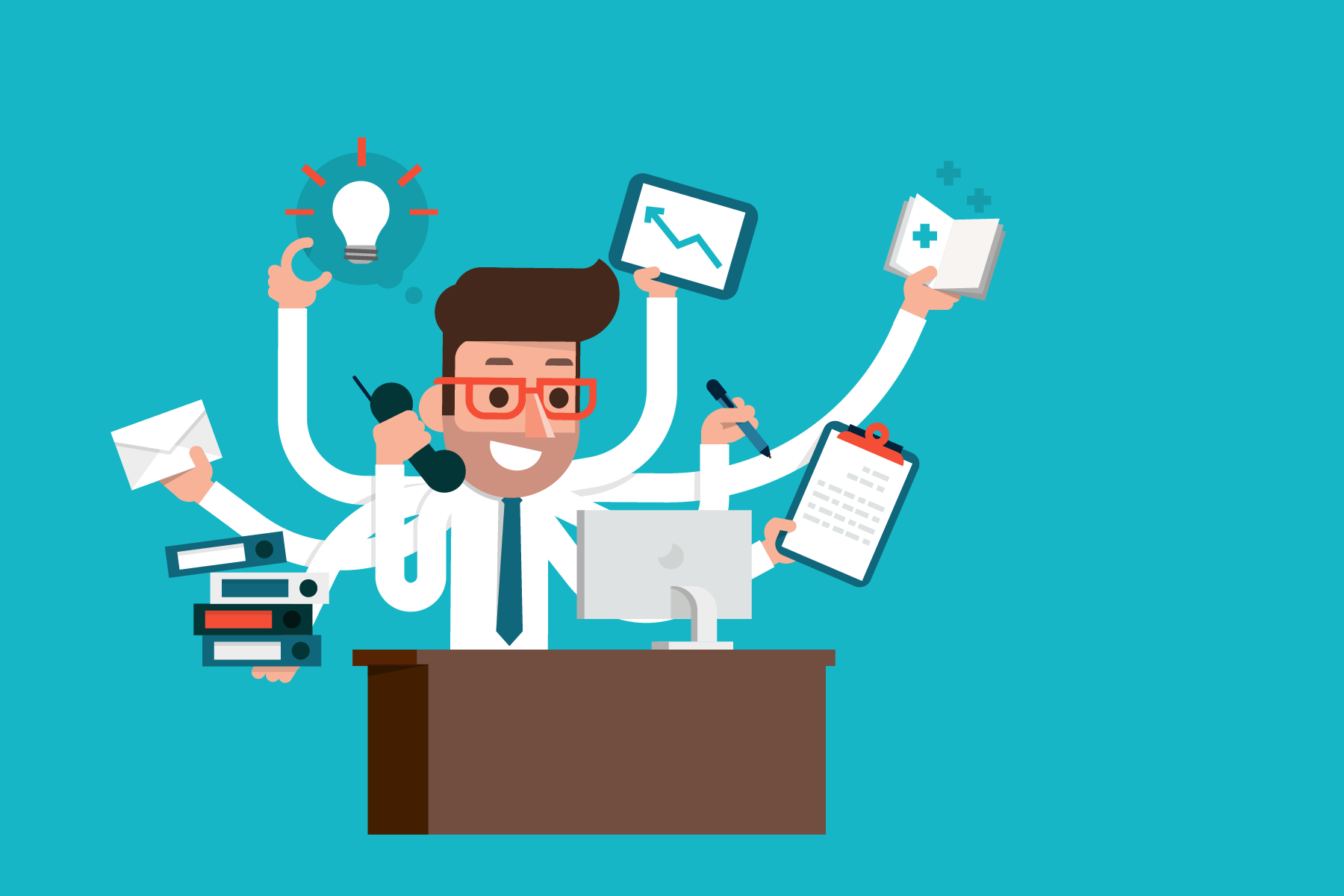 Productivity 
Technology 
Trade
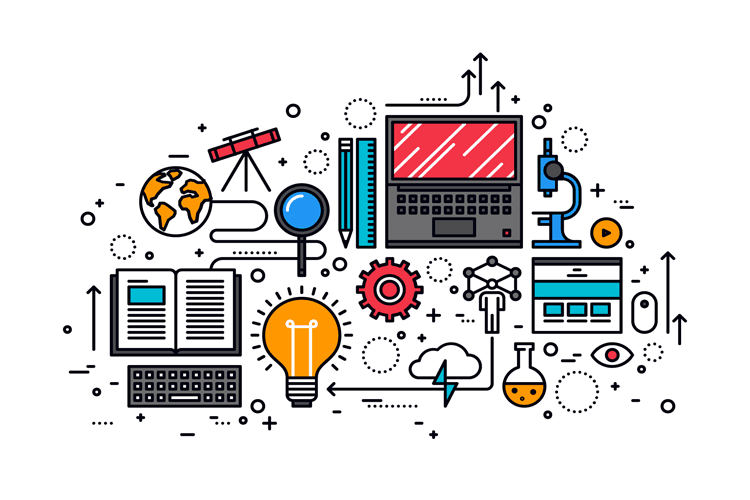 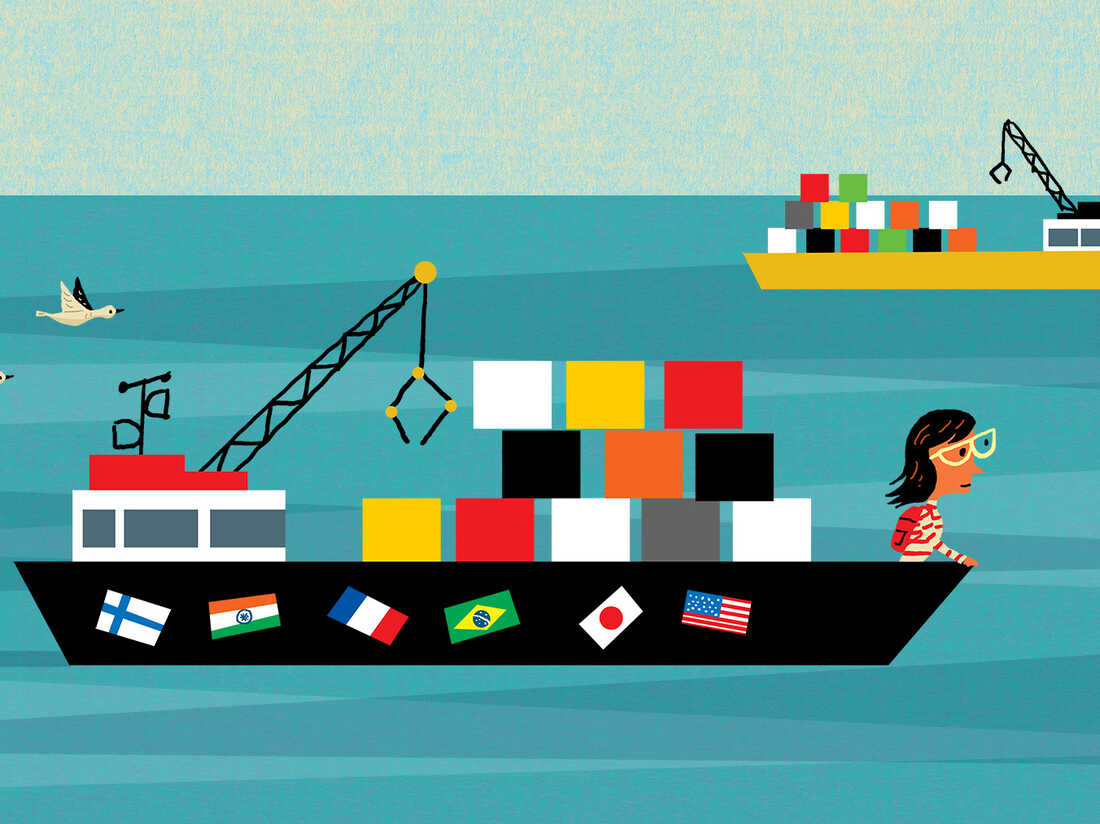 Discouraged Workers
They want a job but are not actively searching because they believe there are no jobs available for them
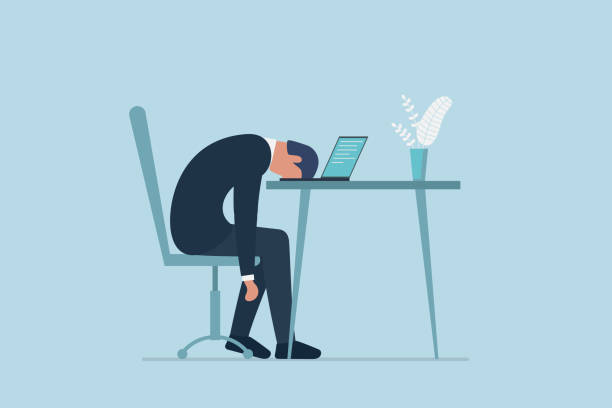 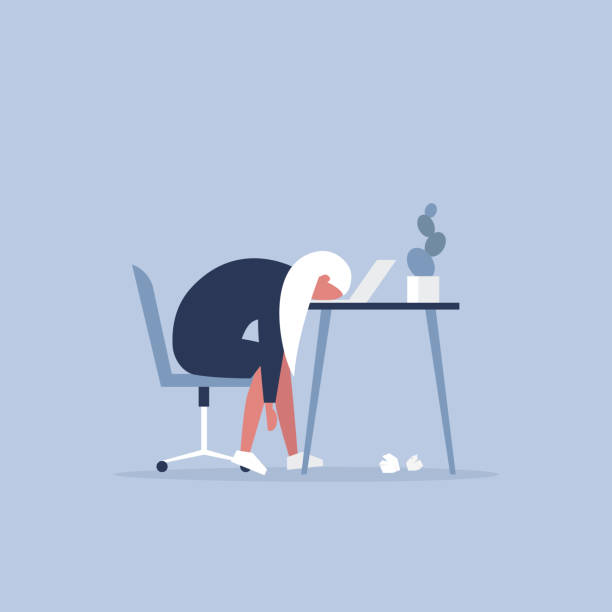 Embargo
official ban on trade or other commercial activity with a particular country
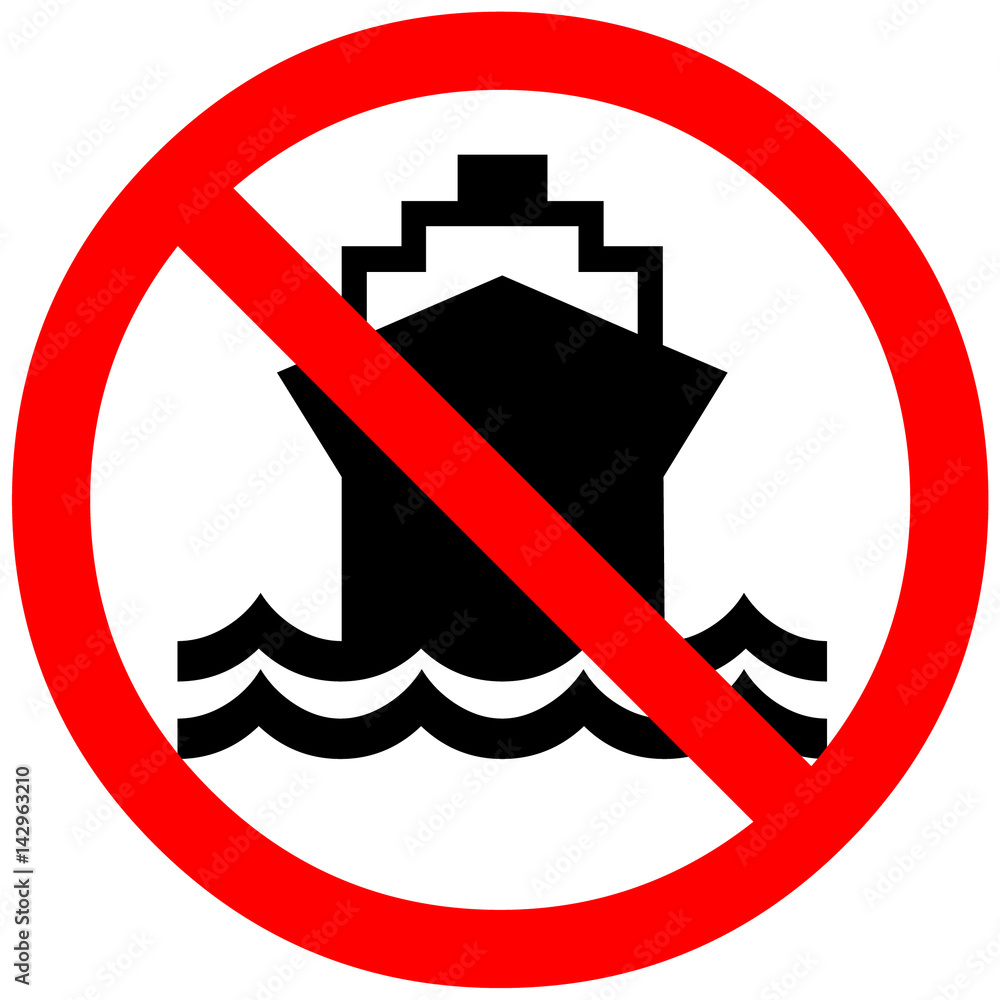 Quota
government imposed trade restriction on the number or value of goods a nation imports or exports
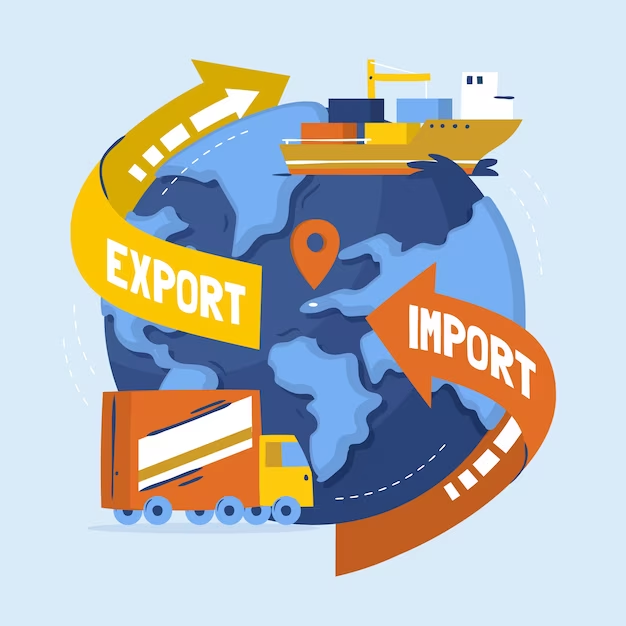 Recovery / Expansionary
a period of economic growth that follows a recession
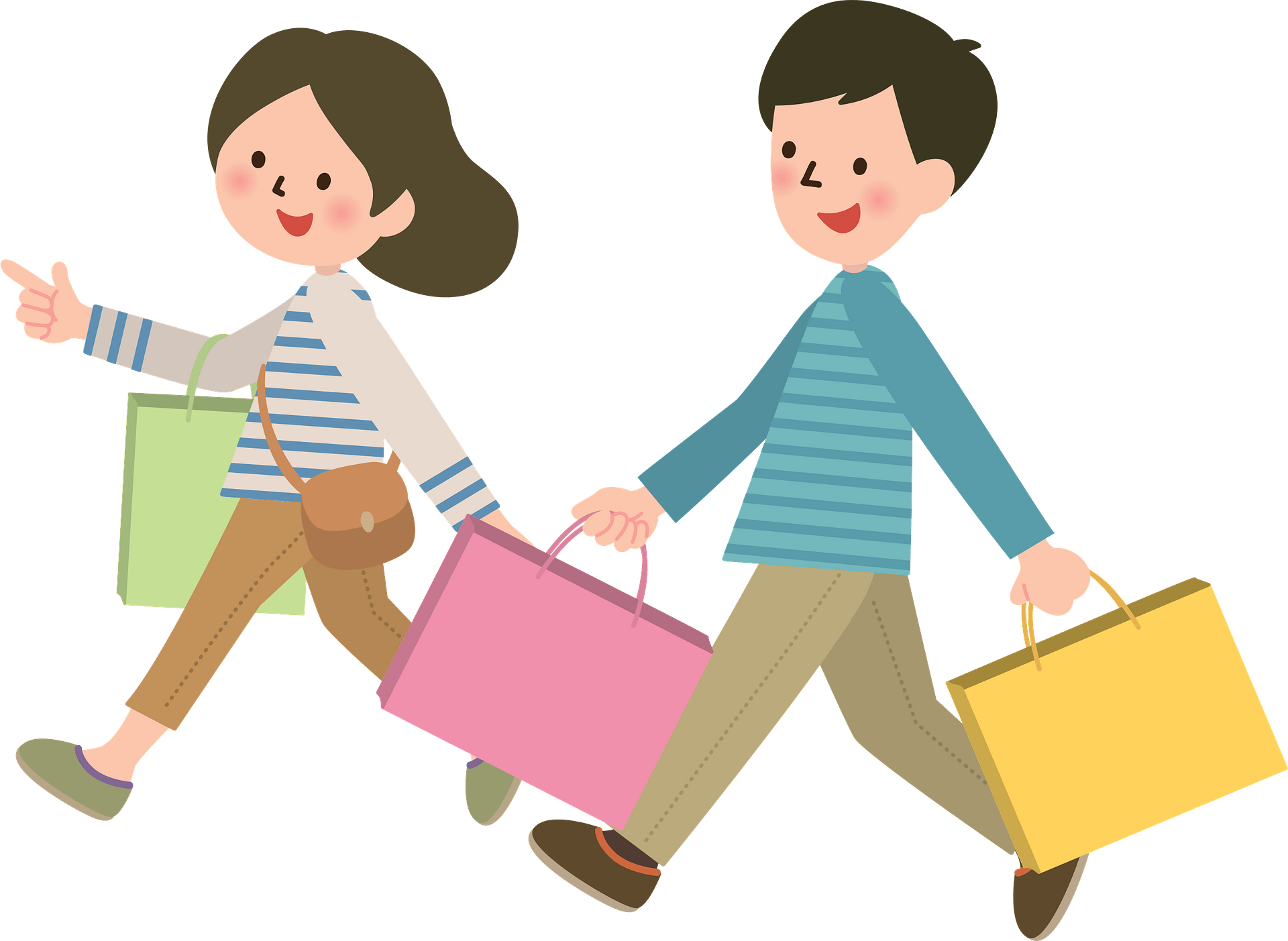